Zvonec a koniec...
Projekt  spolufinancovaný z : Európsky sociálny fond a Štátny rozpočet  Slovenskej republiky
Prioritná os: Podpora vzdelávania osôb s osobitými vzdelávacími potrebami
Opatrenie:  Zvyšovanie vzdelanostnej úrovne príslušníkov marginalizovaných   rómských komunít
Trvanie projektu: 2/ 2010 - 1/ 2013

Cieľ projektu: Rozvoj vedomostných, výchovných a pracovných zručností rómských žiakov smerujúcich k sociálnej integrácii a predprofesijnej príprave
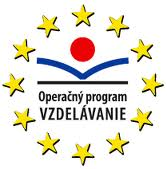 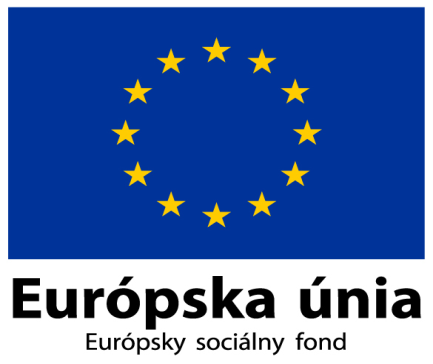 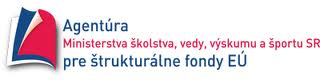 Deti vetra putujú za slnkom
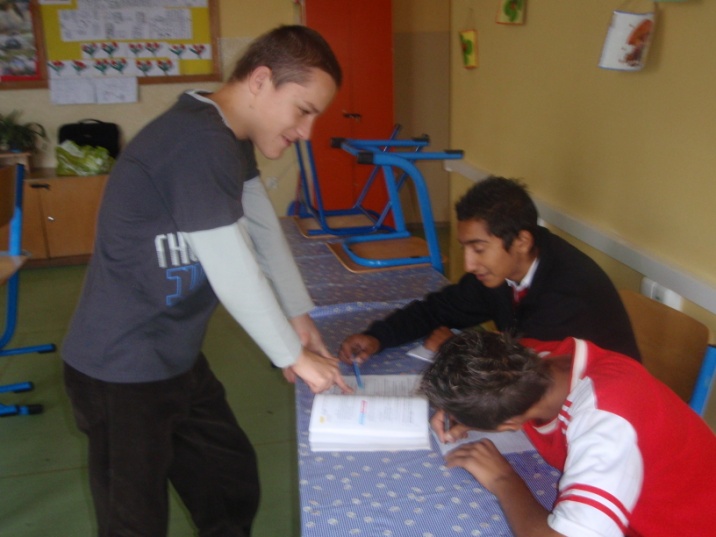 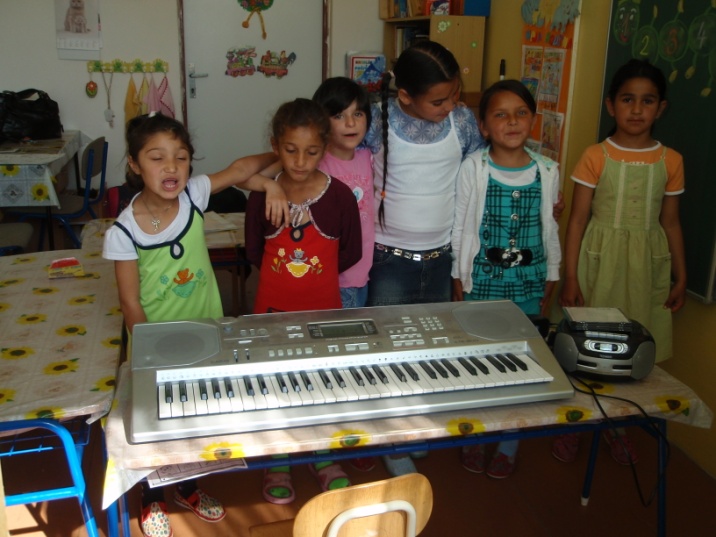 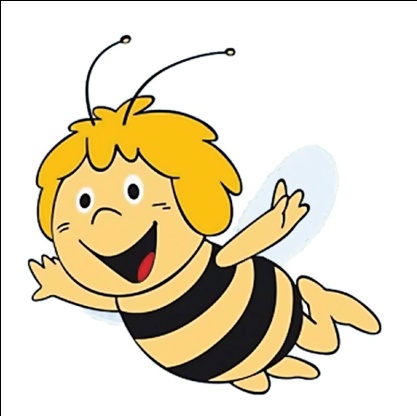 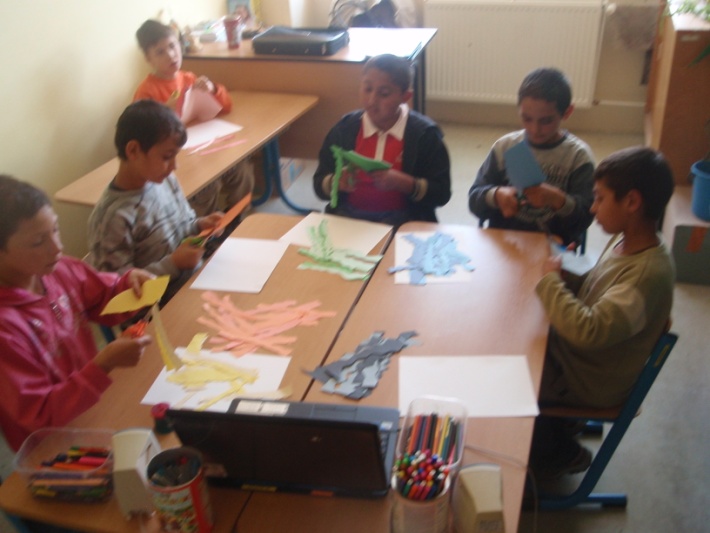 Ako sme začínali
„ Deň, keď sa niečomu naučíme, nie je už premárnený „.
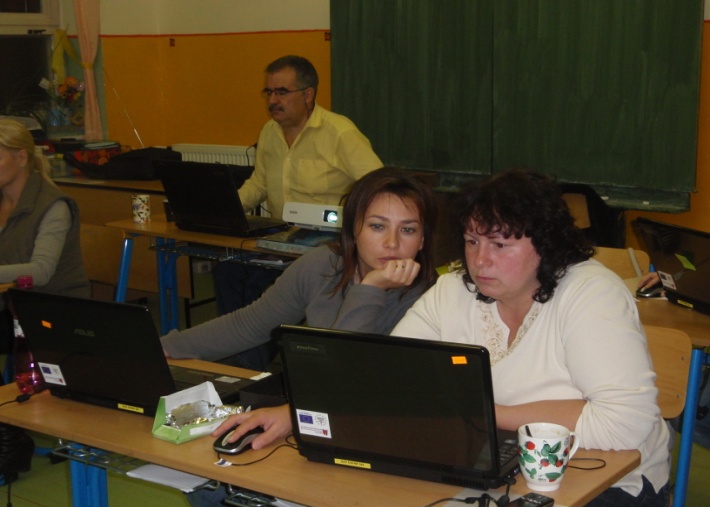 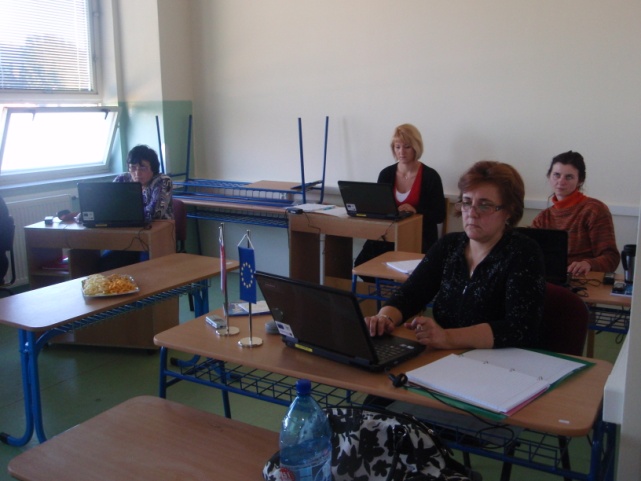 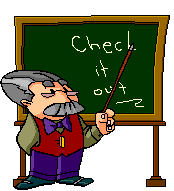 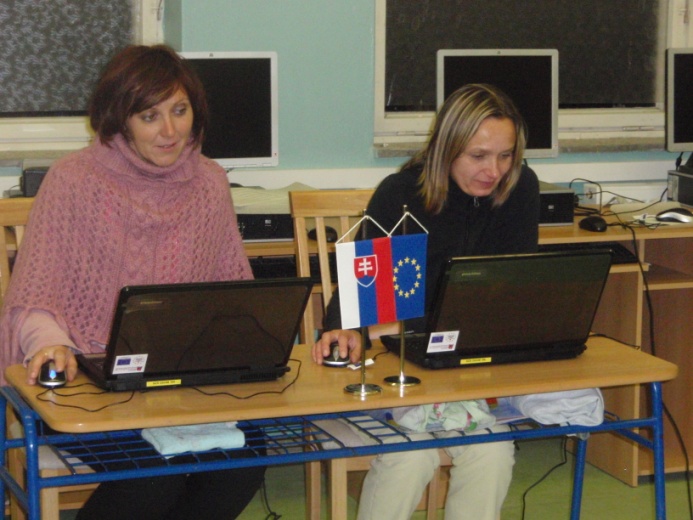 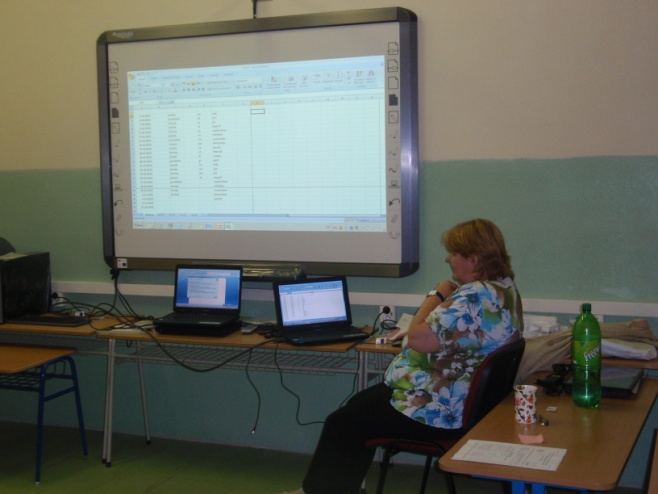 Ak chceš dosiahnuť trvalého úspechu, musí motivácia, ktorá ťa ženie k tomuto cieľu, vychádzať z vnútra. Nezáleží na tom, kto si, ani ako si starý.
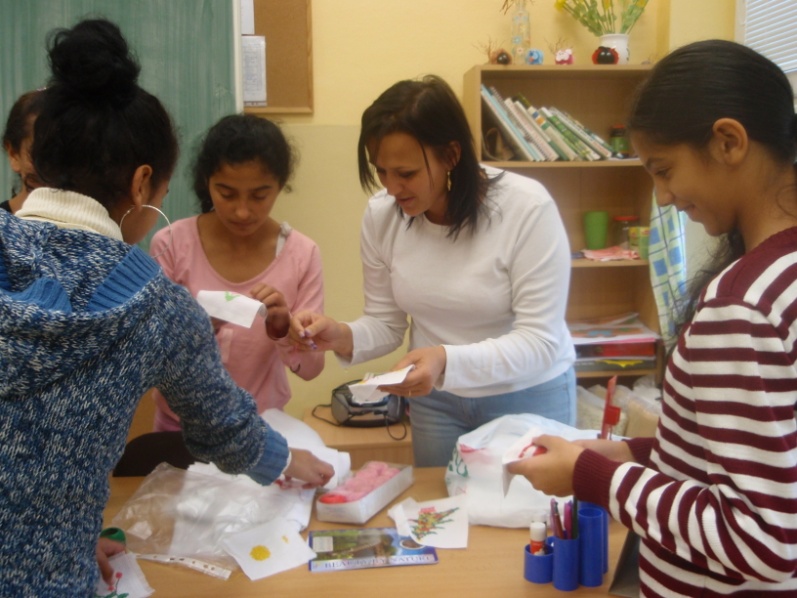 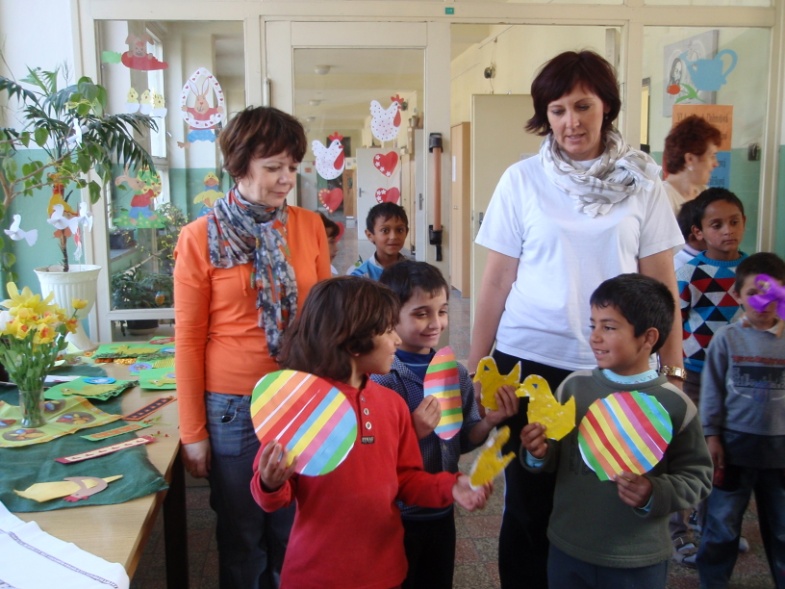 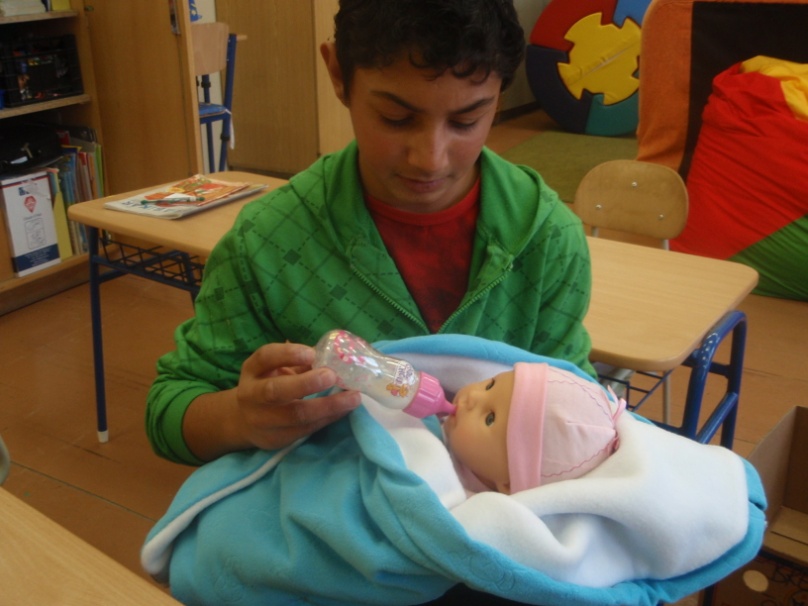 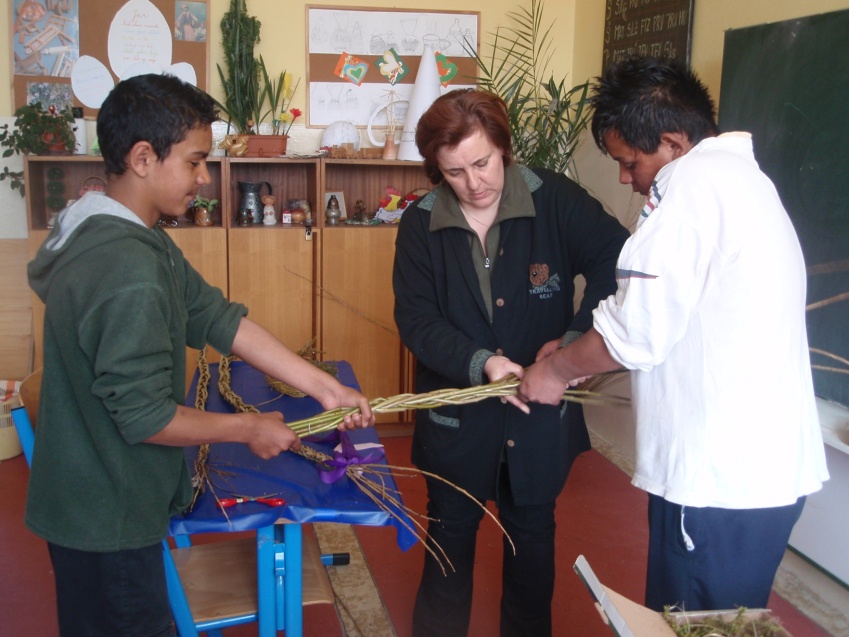 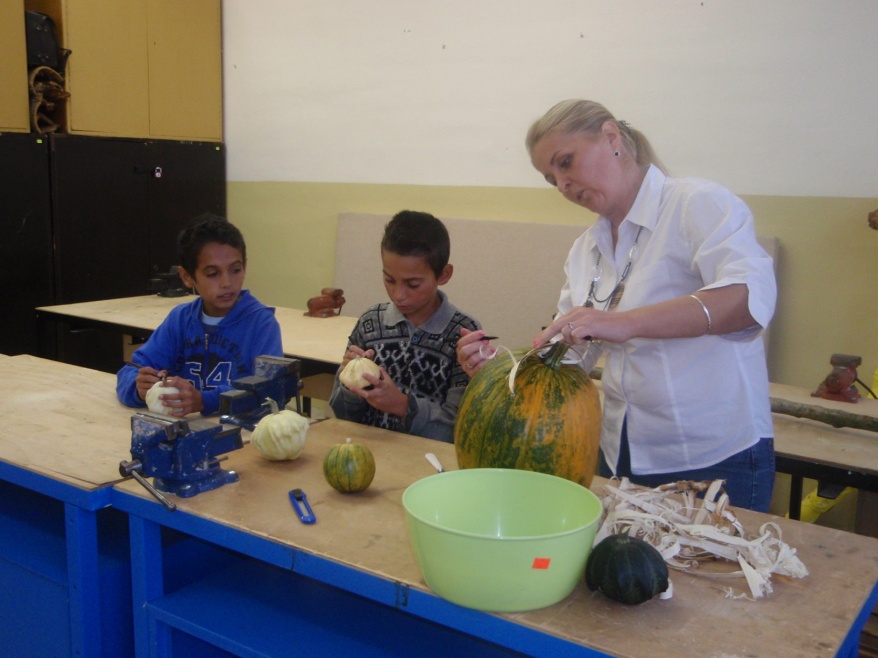 Práca, práca a opäť práca.
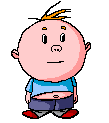 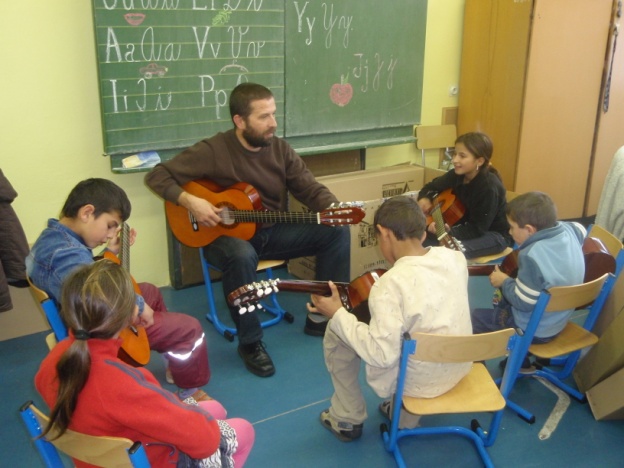 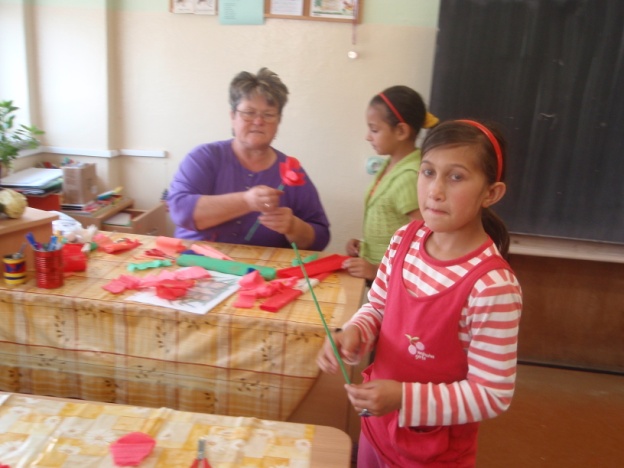 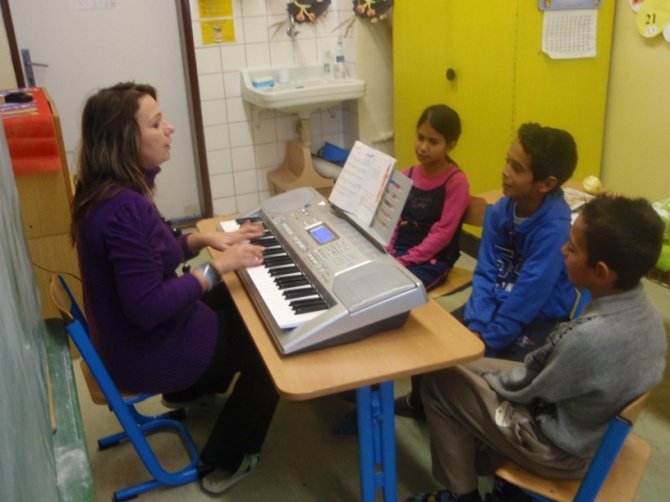 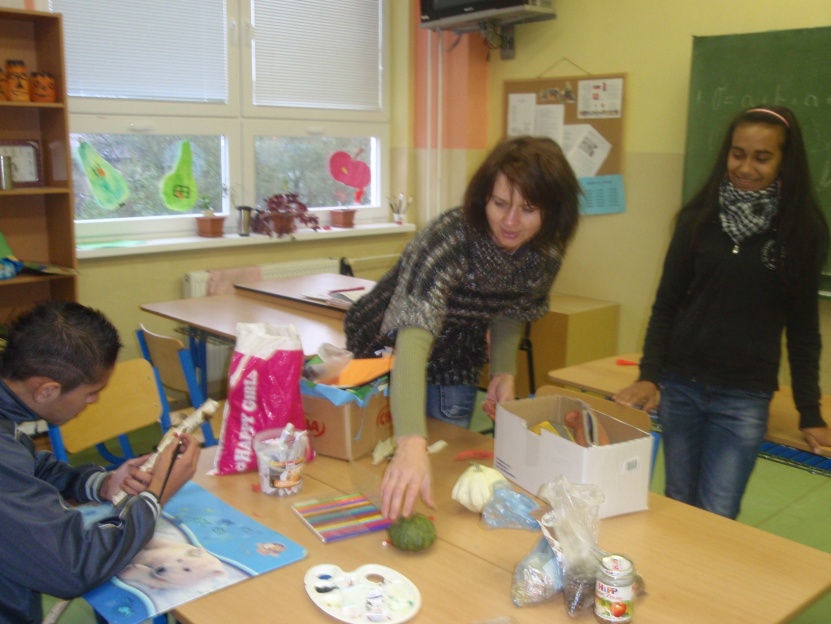 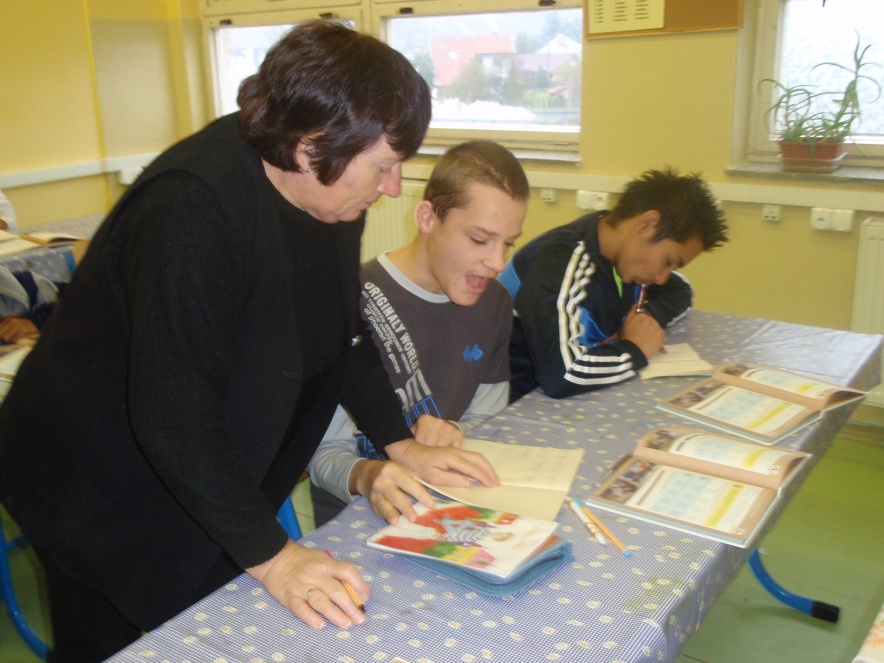 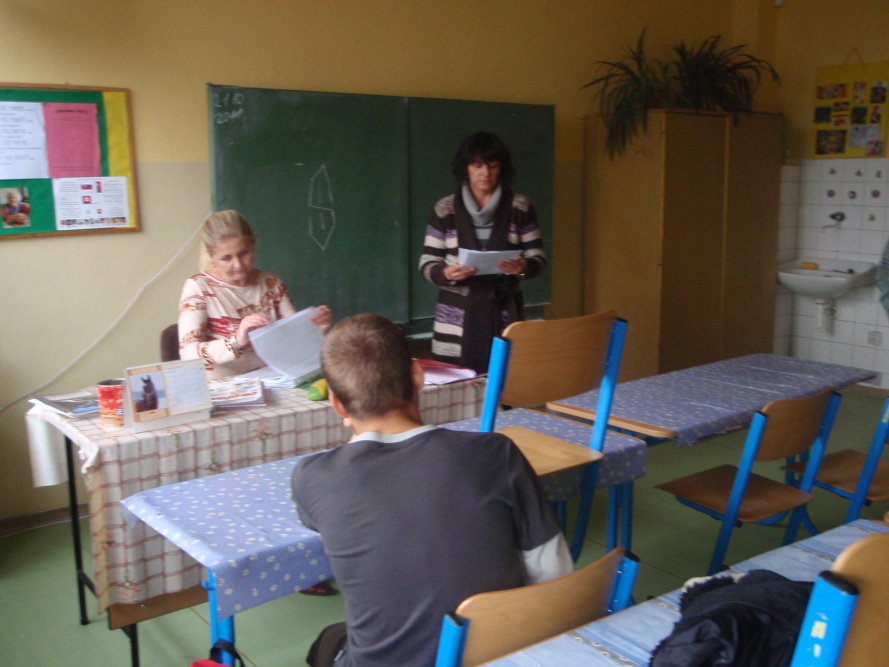 Pozri mama, pozri otec čo dokážem...
Prácu  v našom projekte  sme prezentovali dňa 09.10.2012  na  workshope,  na  ktorý  sme  pozvali  rodičov,  aby  sme  im  prezentovali  čo  sme  v  rámci  projektu  dokázali  
    a  na  čo  sme  všetci  hrdí.
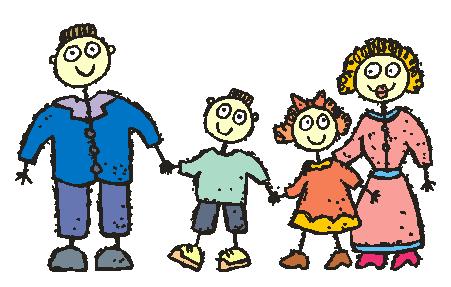 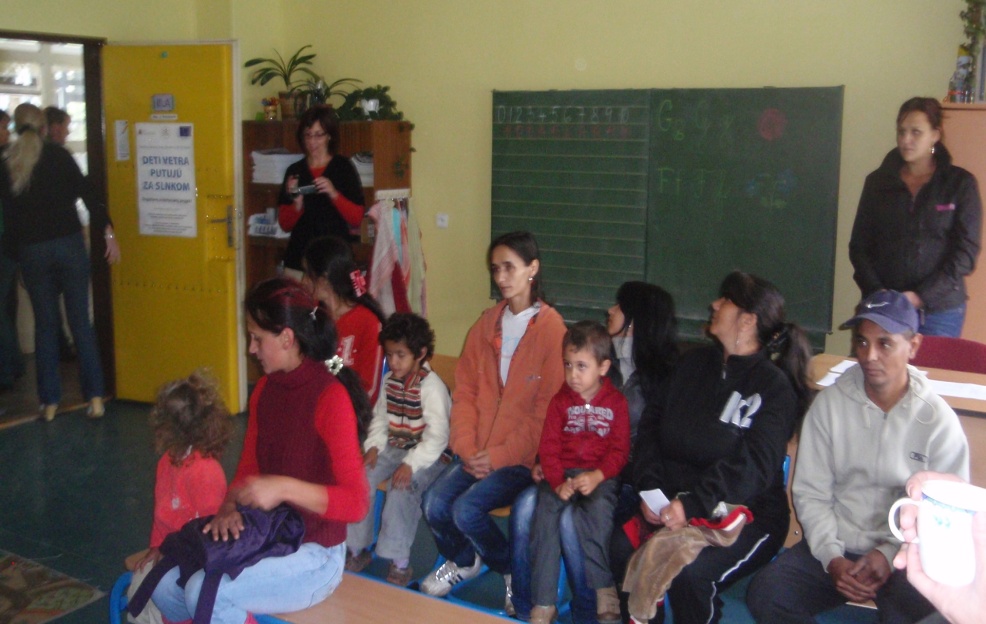 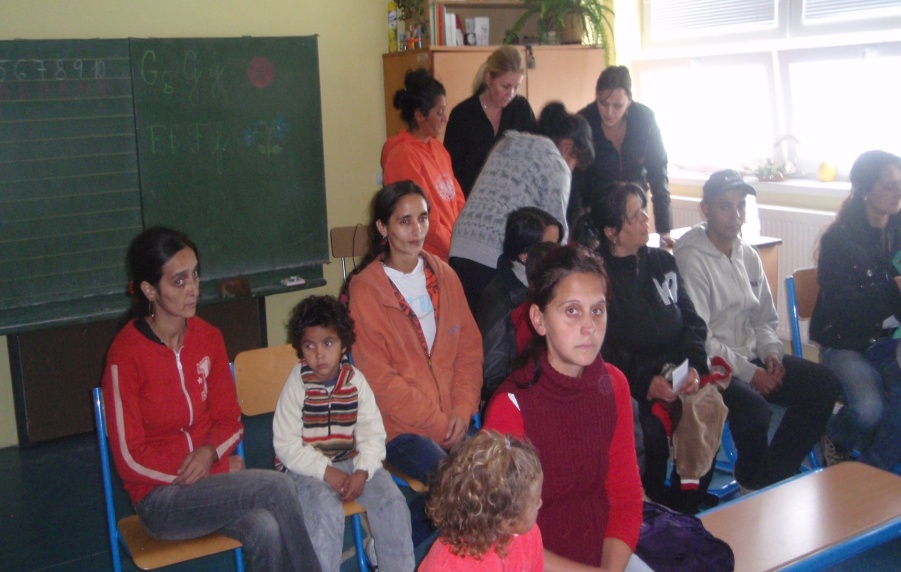 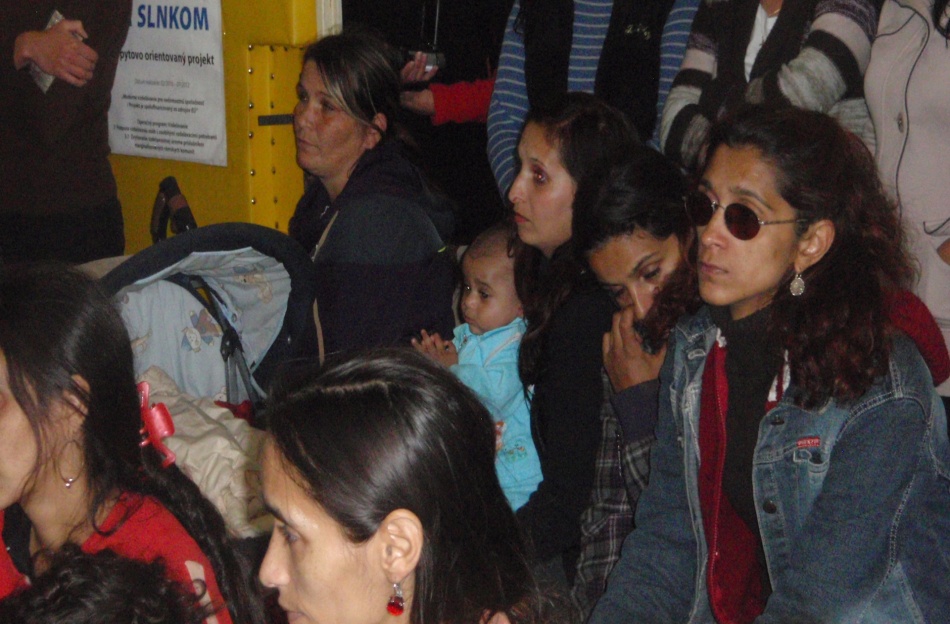 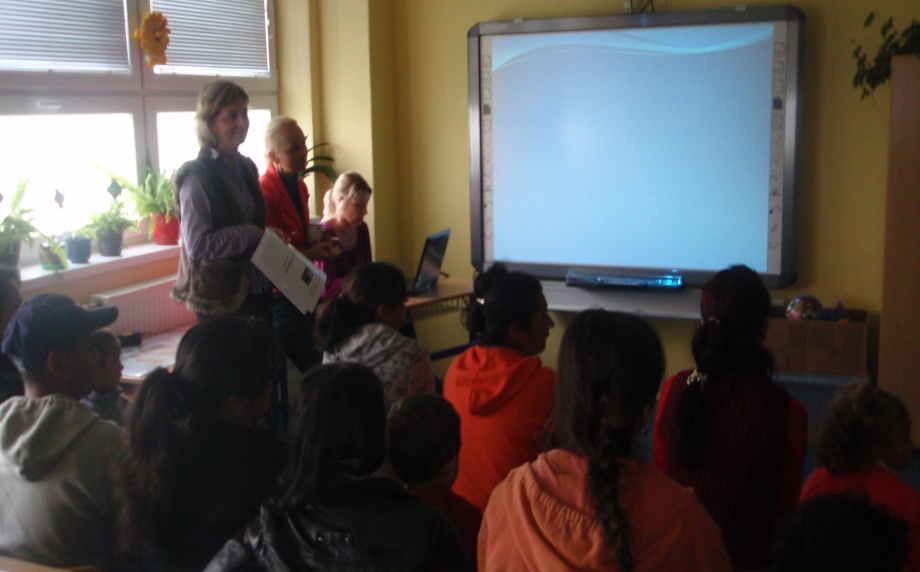 .
To, že  niekto  dosiahne  nejaký  úspech, je  len dôkazom toho, že  ostatní  ho  môžu  dosiahnuť  tiež.
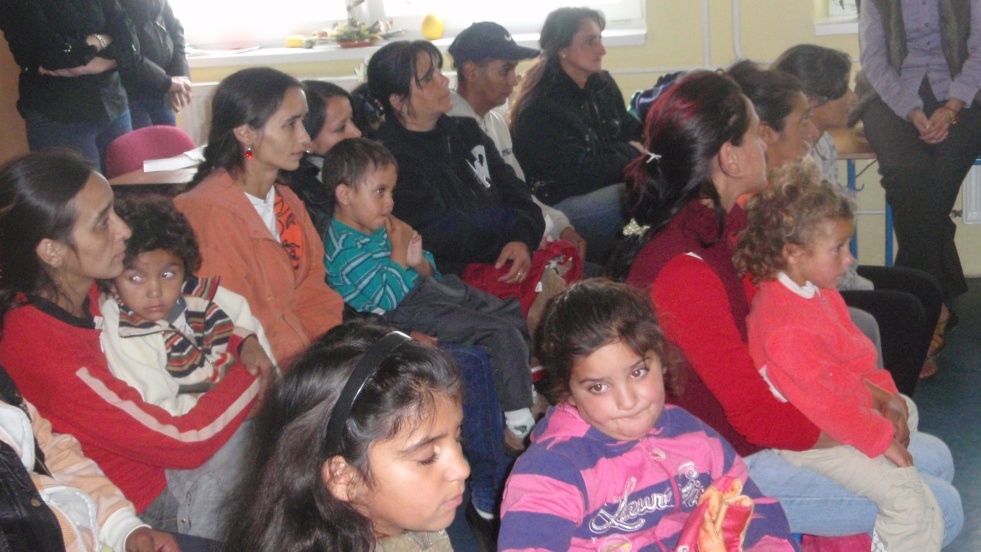 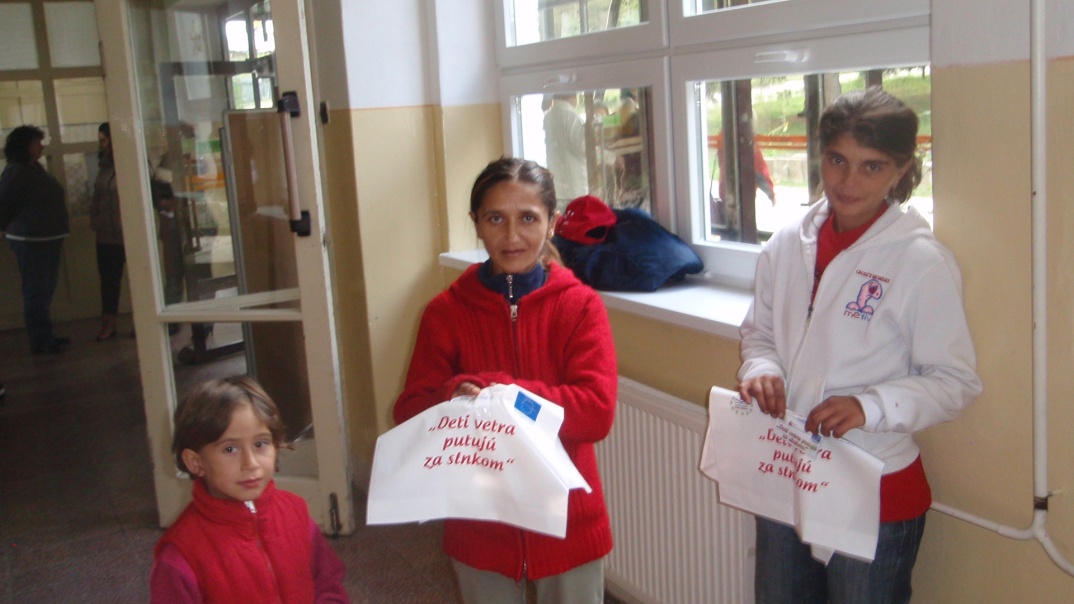 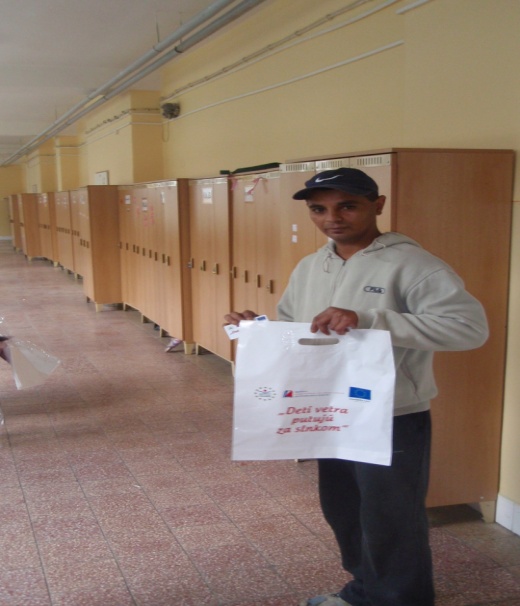 Práca má svoj čas aj oddych má svoj čas.
Žiaci našej školy sa vďaka projektu
     „ Deti vetra putujú za slnkom“ 
zúčastnili školy v prírode, 
ktorá sa konala v Turistickom
hotely DROTÁR  
v obci Hronec.
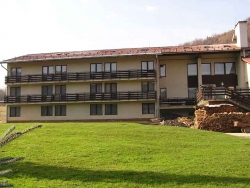 Pobyt sa uskutočnil od 12.11.2012 do 16.11.2012. Zúčastnilo sa ho 40 žiakov, ktorí sa zapájali 
do aktivít  v škole počas konania projektu. 
 
Na bezpečný a príjemný pobyt žiakov dohliadali  pani učiteľky  Mgr. A. Dobrotová, Mgr. G. Ružinová, Mgr. K. Kučerová ,
Mgr. J. Belková a pani asistentka L. Pokošová.
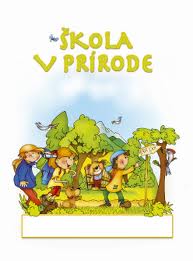 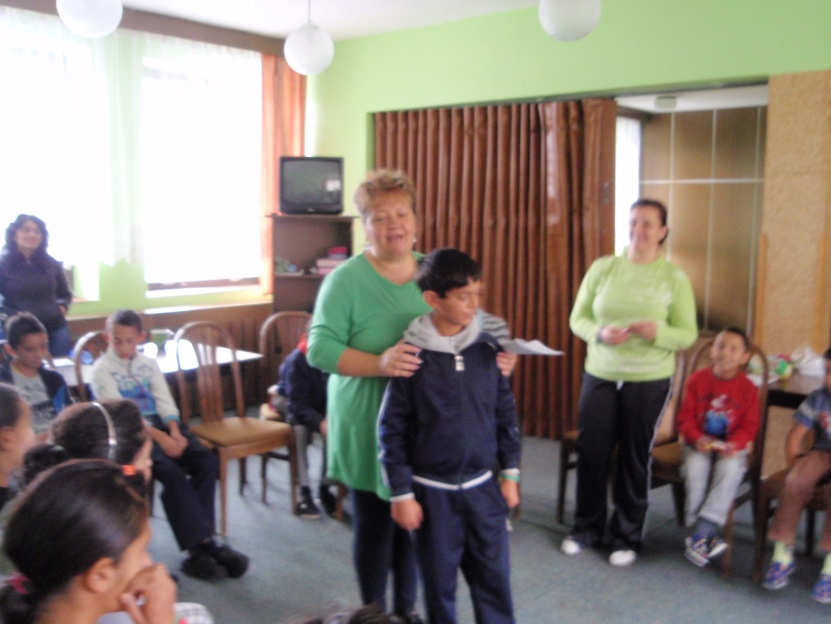 Denný program školy v prírode     1.deň
Nástup detí  pred  školou a  spoločný  presun  autobusom  do  TH  Drotár  v  obci  Hronec.
Desiata spojená  s  oboznámením  sa  s  pravidlami  správania  sa  a  ubytovania  v  izbách  hotela.
Hygiena -  obed  - oboznámenie sa  so  zásadami  správneho  stolovania.
Oboznámenie  sa   s  areálom  v  ktorom  bude  prebiehať  škola  v  prírode,  voľné  hry  v  prírode.
Hygiena – olovrant,  spoločenské  hry  podľa  výberu  detí.
Hygiena – večera,  zoznamovací  večer  v  klubovni.
Večerná hygiena  spojená  s  oboznámením  sa  s  fungovaním  sprchovacích kútov.
Rozhovor  o  prvých  dojmoch,  čítanie  rozprávok  na  dobrú  noc, večierka.
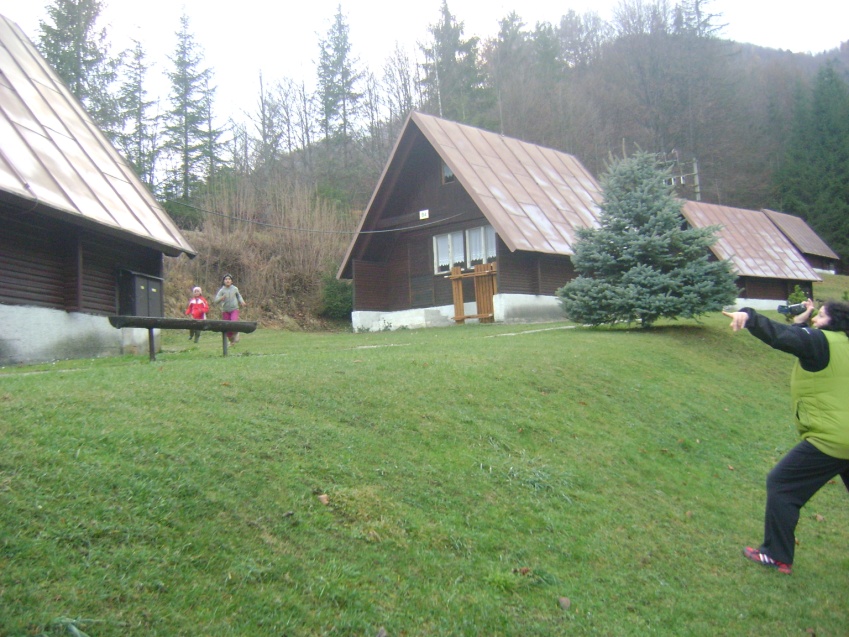 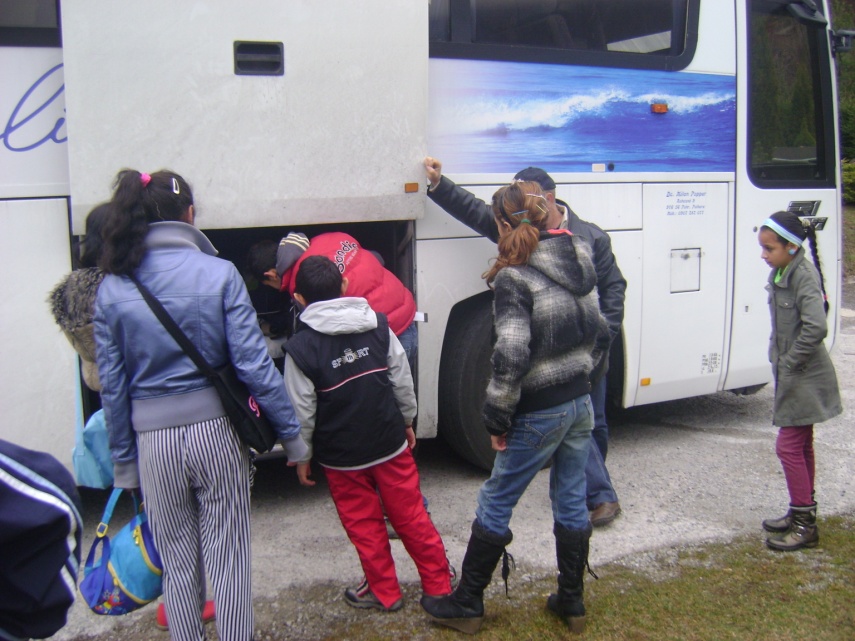 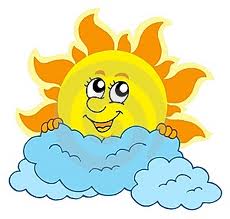 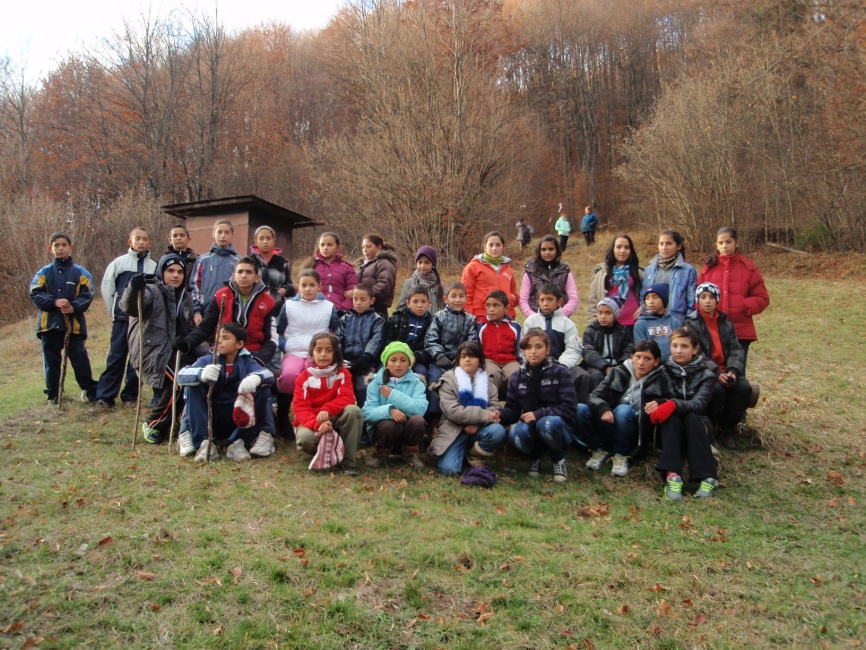 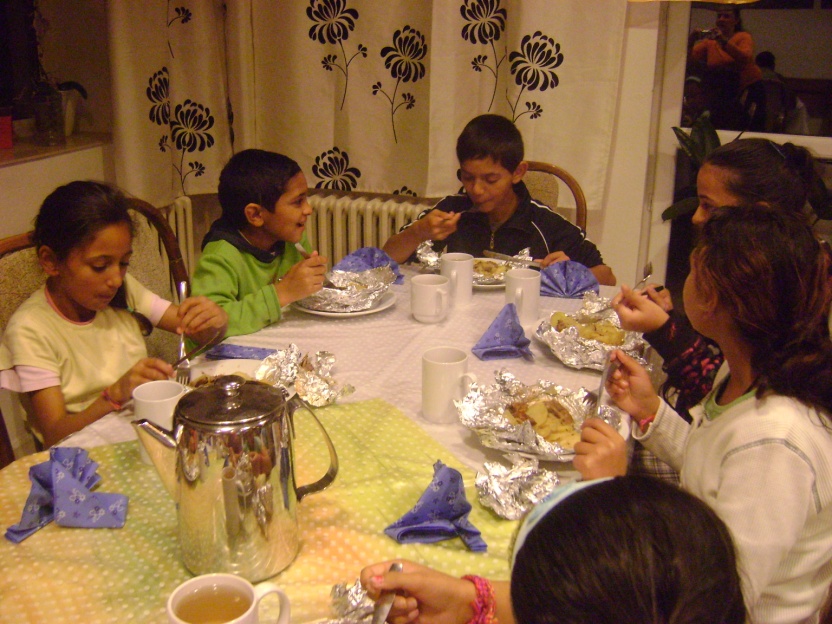 Denný program školy v prírode     2.deň
Budíček–ranná  hygiena, upratovanie  izieb , bodovanie  izieb.
Raňajky, vyučovanie  podľa  rozvrhu  žiakov, prestávky, desiata.
Hygiena – obed, popoludňajší  odpočinok.
Turistika – orientácia  v  prírode, kvíz  o  prírode.
Olovrant, ručné  práce  podľa  výberu  detí.
Hygiena - večera, úprava  účesov – dievčatá, stolný tenis – chlapci.
Večerná  hygiena, čítanie rozprávok, večierka.
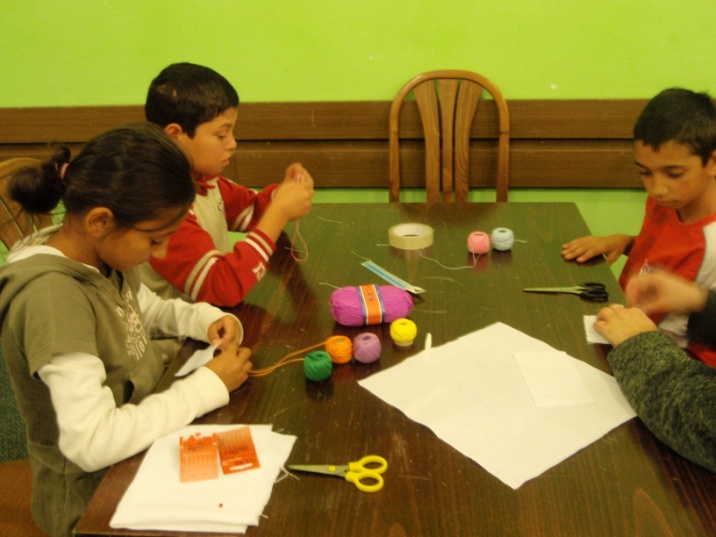 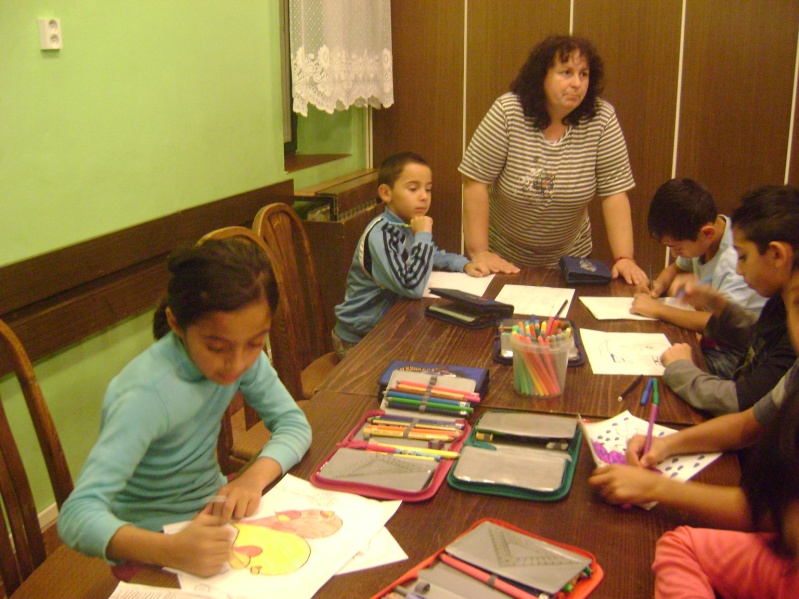 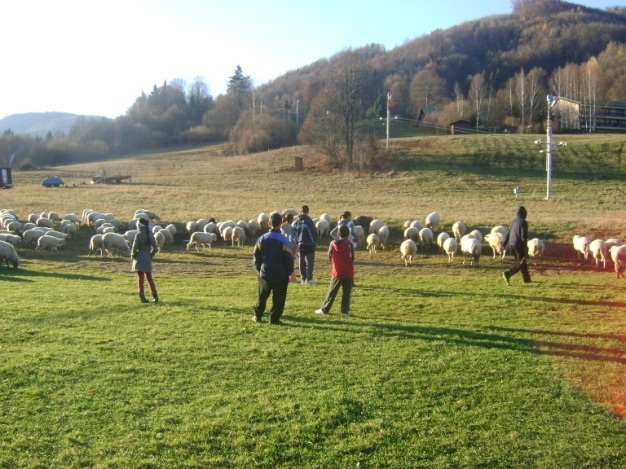 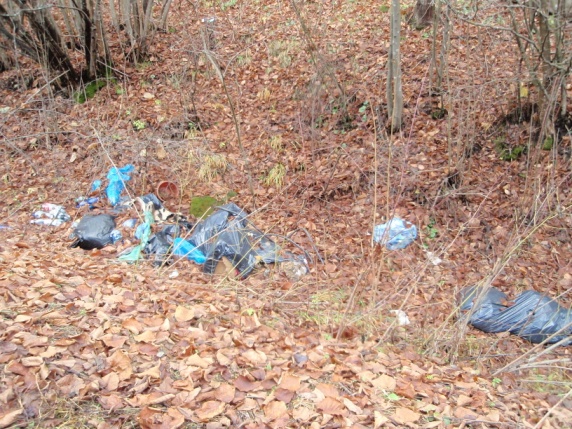 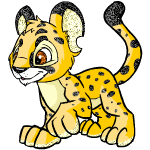 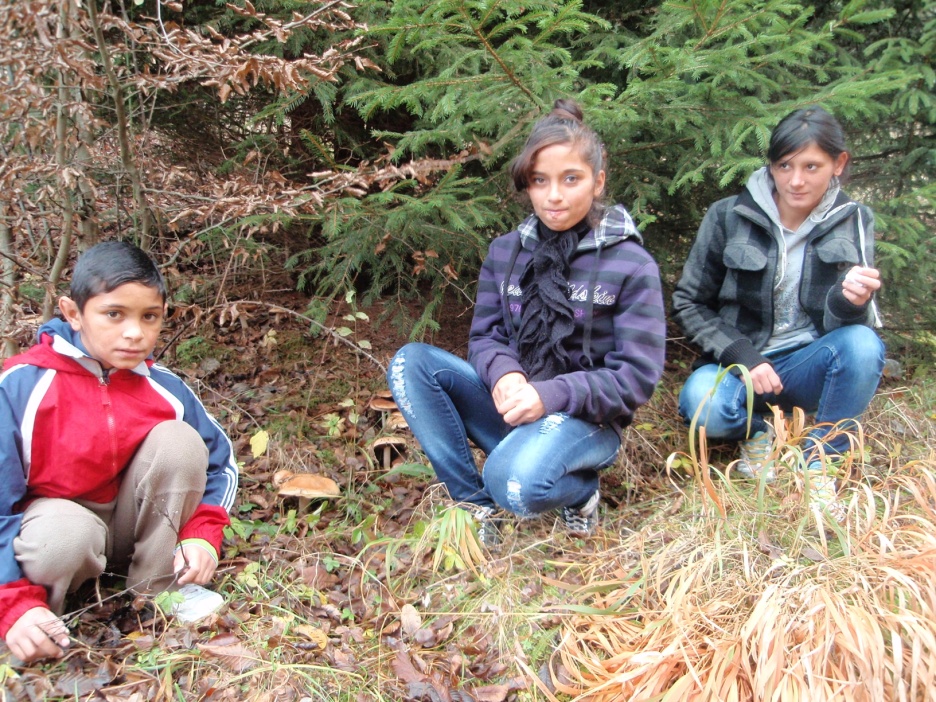 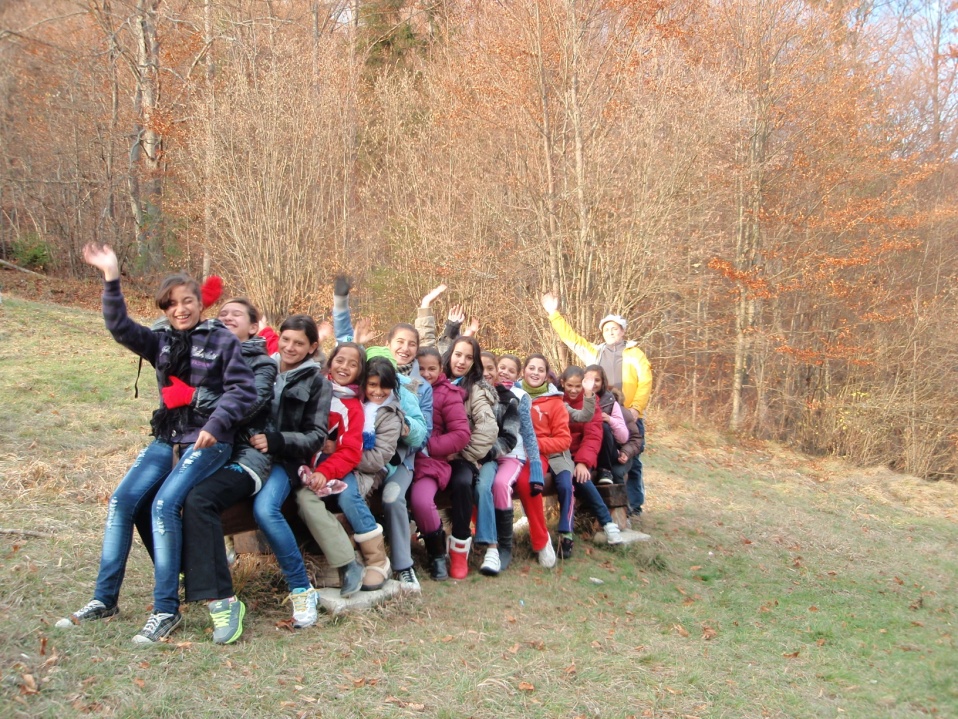 Denný program školy v prírode     3.deň
Budíček – ranná  hygiena, upratovanie  izieb, bodovanie  izieb.
Raňajky, vyučovanie  podľa  rozvrhu  žiakov, prestávky, desiata.
Hygiena – obed, popoludňajší  odpočinok.
Zber  prírodného  materiálu  a  výroba  dekorácií (ikebana, obraz...), loptové  hry  v  prírode.
Olovrant, písanie  listov, pozdravov  pre  rodičov, učiteľov, spolužiakov.
Hygiena – večera, hudobno-zábavný  večer, diskotéka.
Večerná  hygiena, čítanie   rozprávok, večierka.
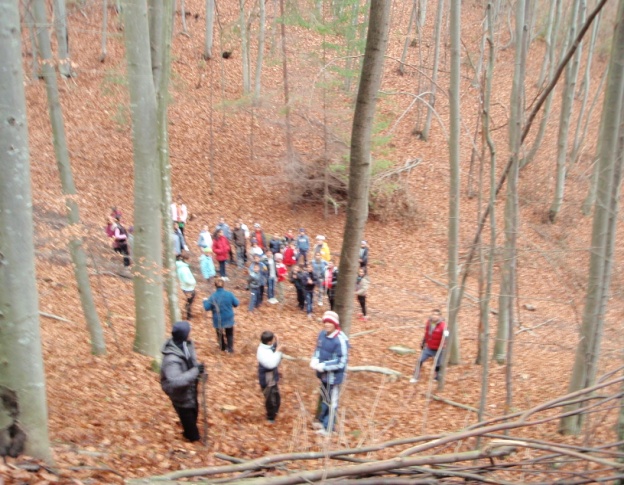 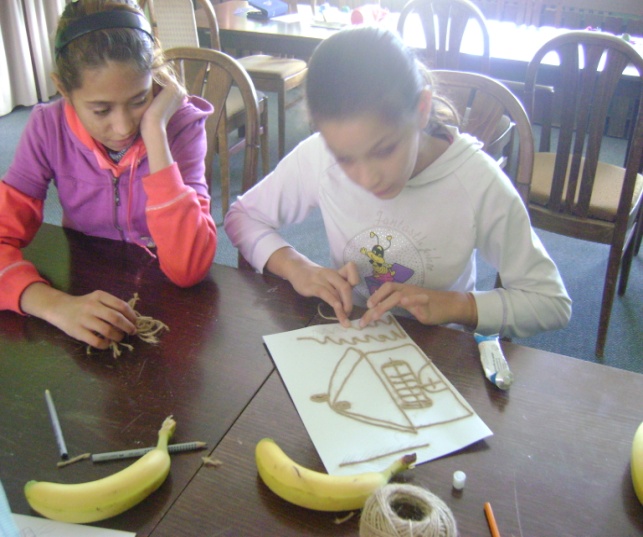 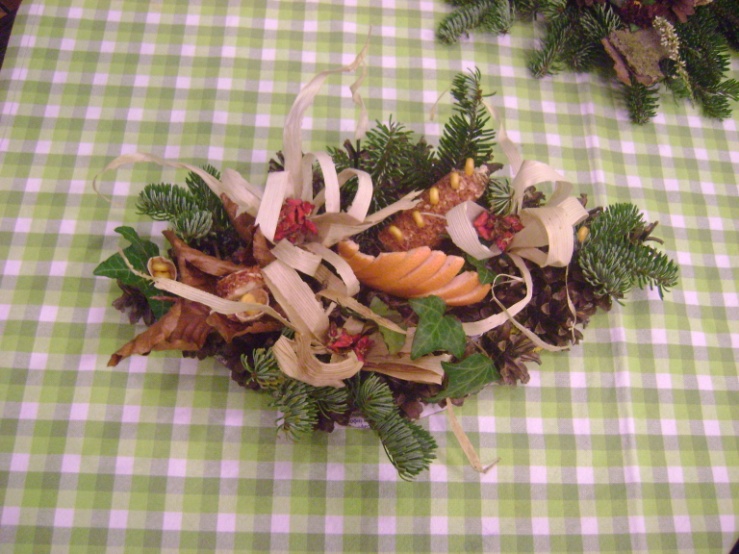 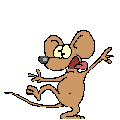 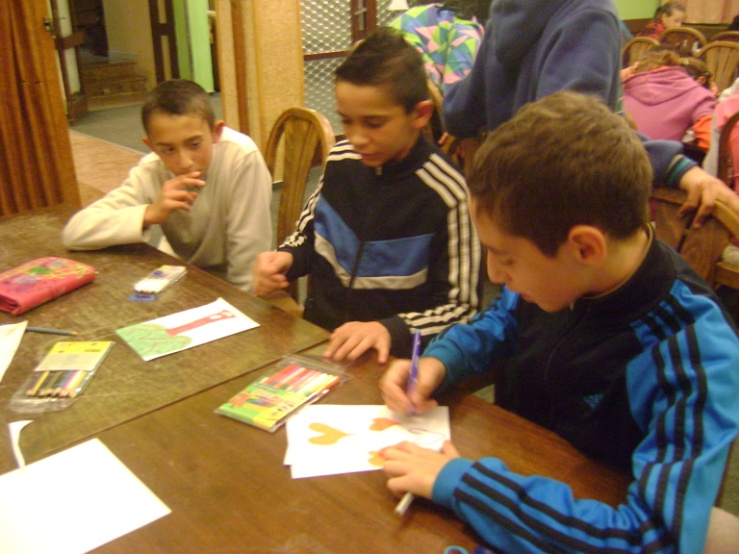 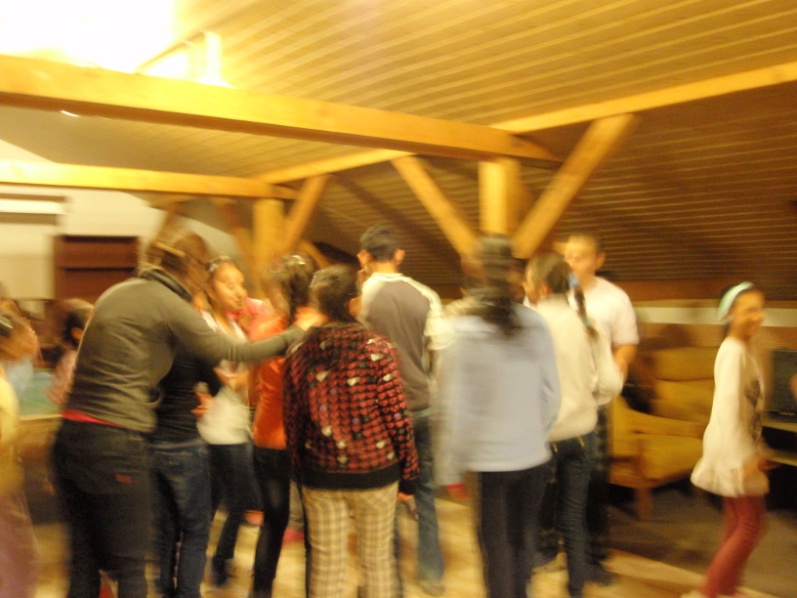 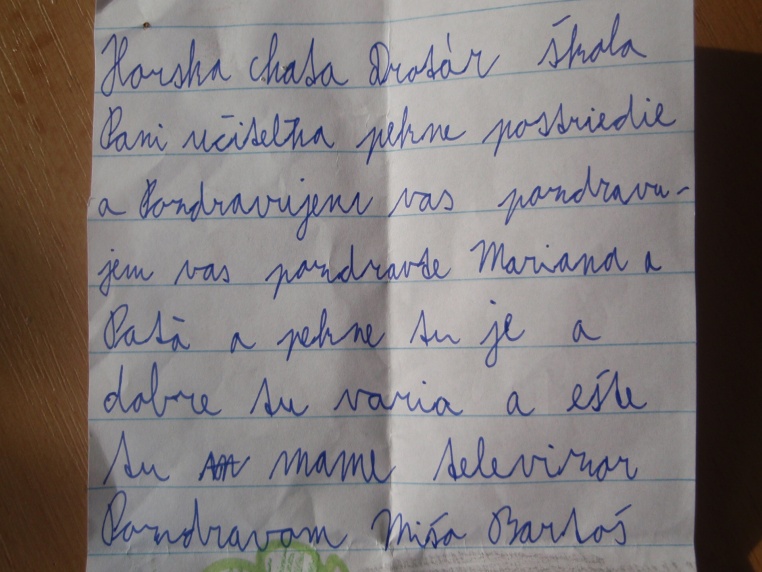 Denný program školy v prírode     4.deň
Budíček - ranná  hygiena, upratovanie  izieb, bodovanie  izieb.
Raňajky, vyučovanie  podľa  rozvrhu  žiakov, prestávky, desiata.
Hygiena – obed, popoludňajší  odpočinok.
Športové  popoludnie – súťaže   v  disciplínach (preskoky  cez  švihadlo, hod  na  cieľ, hod  granátom, prekážkový  beh).
Olovrant, ručné  práce, maľba, modelovanie.
Hygiena – večera, výroba  darčekov  pre  rodičov, personál  hotela, rozlúčkový  večer.
Večerná  hygiena, čítanie  rozprávok, večierka.
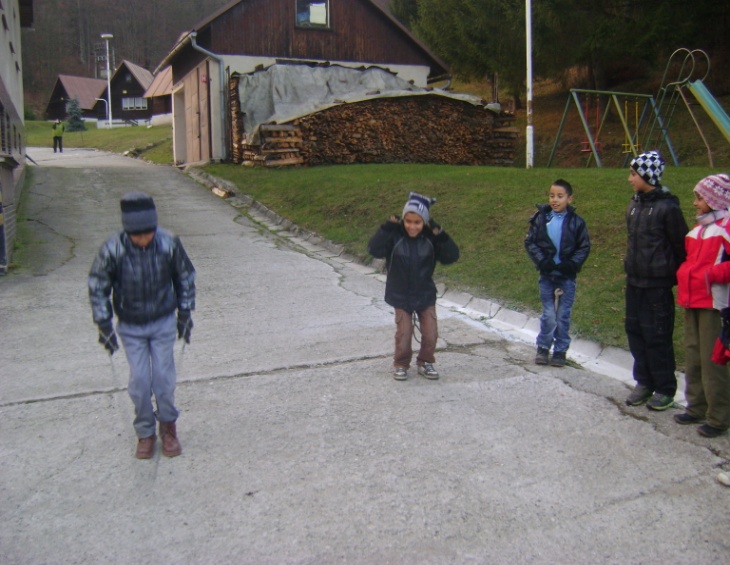 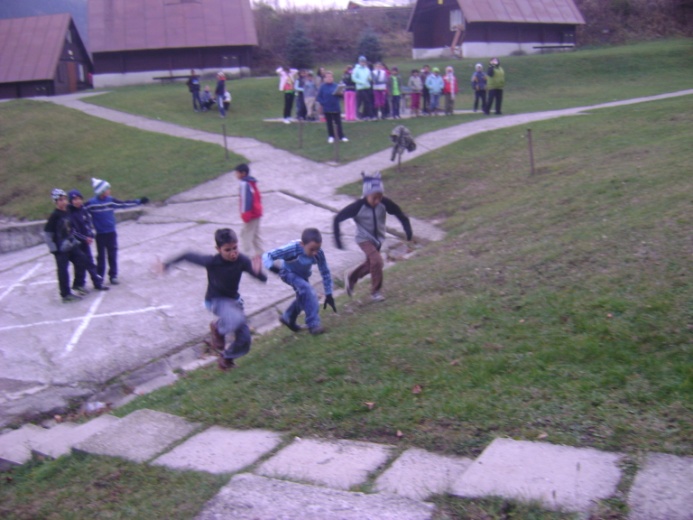 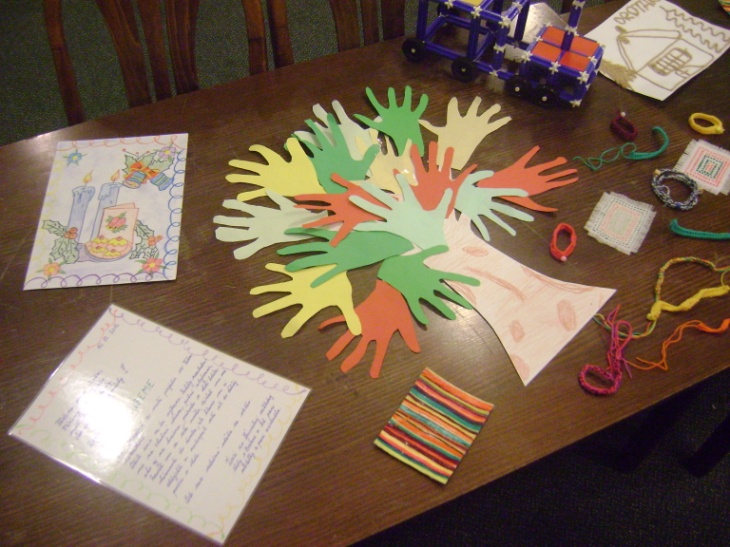 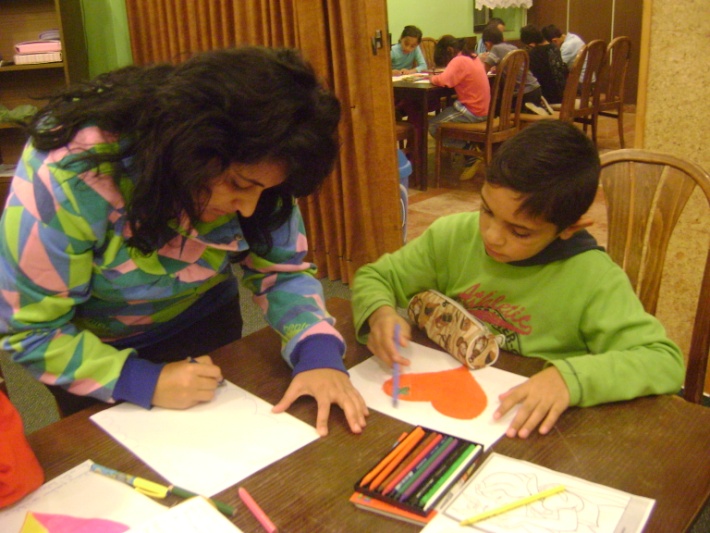 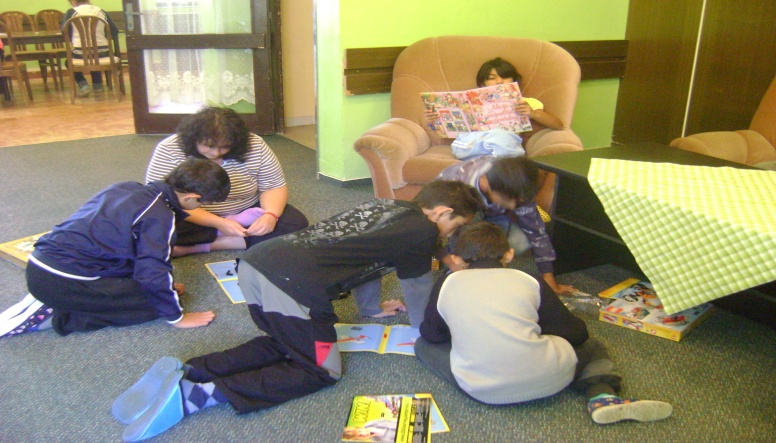 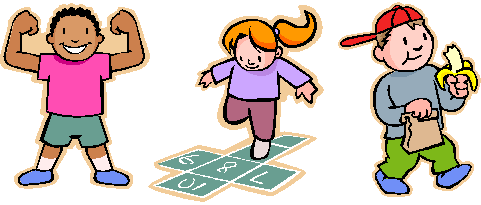 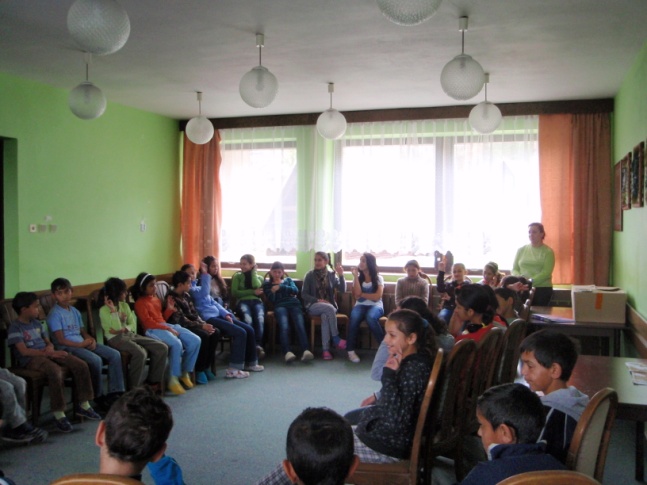 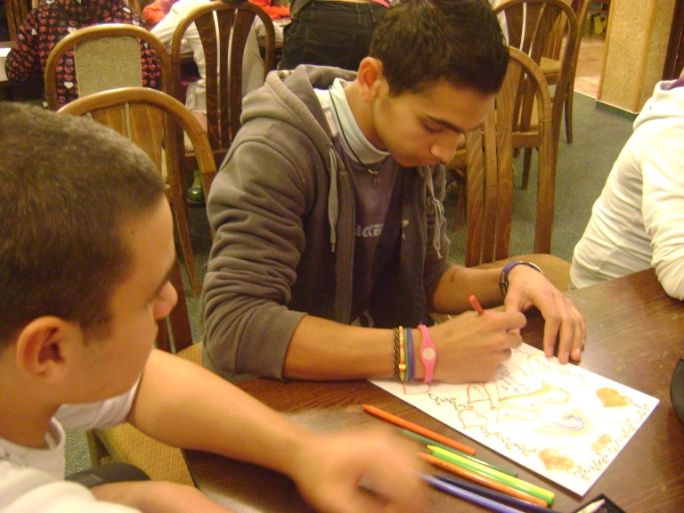 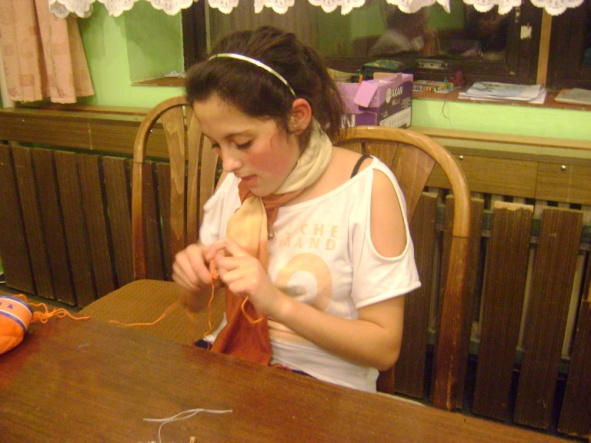 Denný program školy v prírode     5.deň
Budíček - ranná  hygiena, upratovanie  izieb, bodovanie  izieb.
Raňajky, Komunikačný  kruh - vyhodnotenie  činnosti  školy  v  prírode, bodovania  čistoty  na izbách, športového  popoludnia, vyjadrenie  pocitov  detí a učiteľov.
Hygiena – desiata, balenie  vecí,  odovzdávanie  izieb, príprava  na  odchod.
Rozlúčka  s  personálom a majiteľom  chaty  spojená  s odovzdávaním  vyrobených  darčekov.
Hygiena – obed, zhromažďovanie  osobných  vecí, školských  pomôcok  a  materiálov.
Presun  k  autobusu, naloženie  batožiny, cestovanie.
Príchod  pred  školu  a  odovzdanie  detí  rodičom.
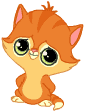 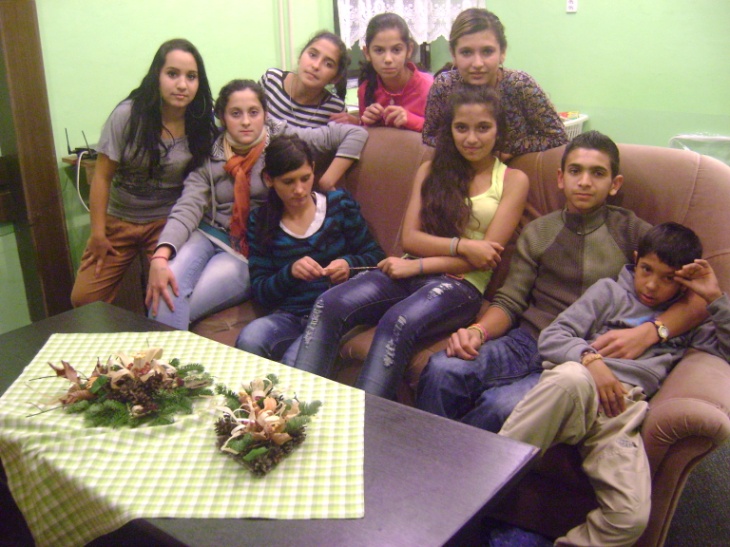 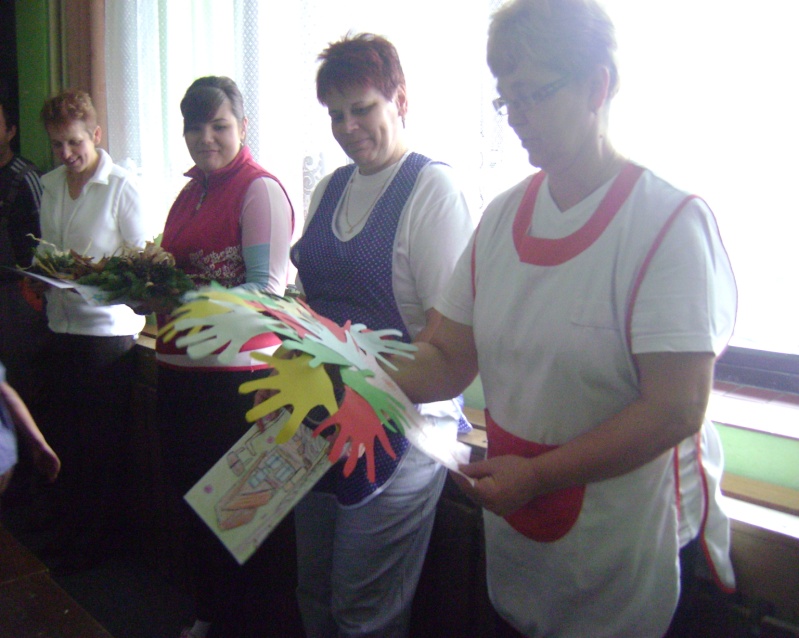 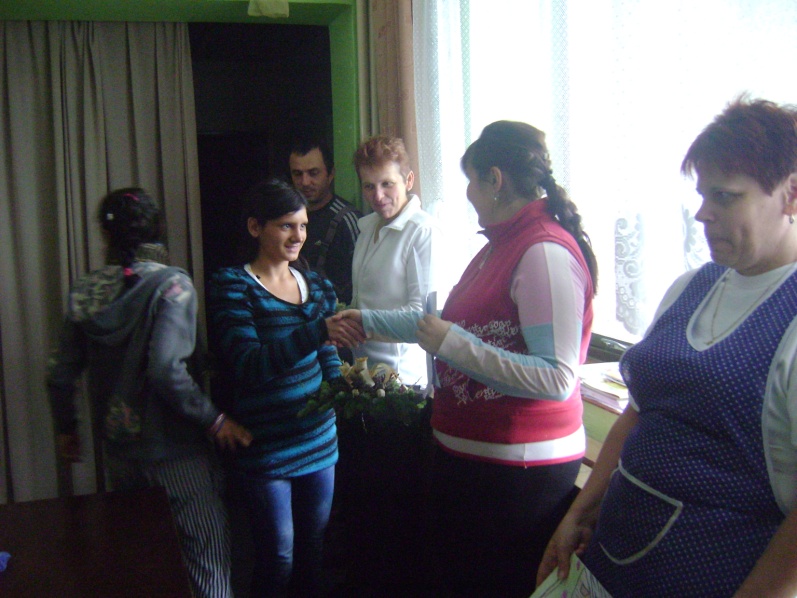 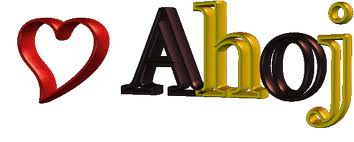 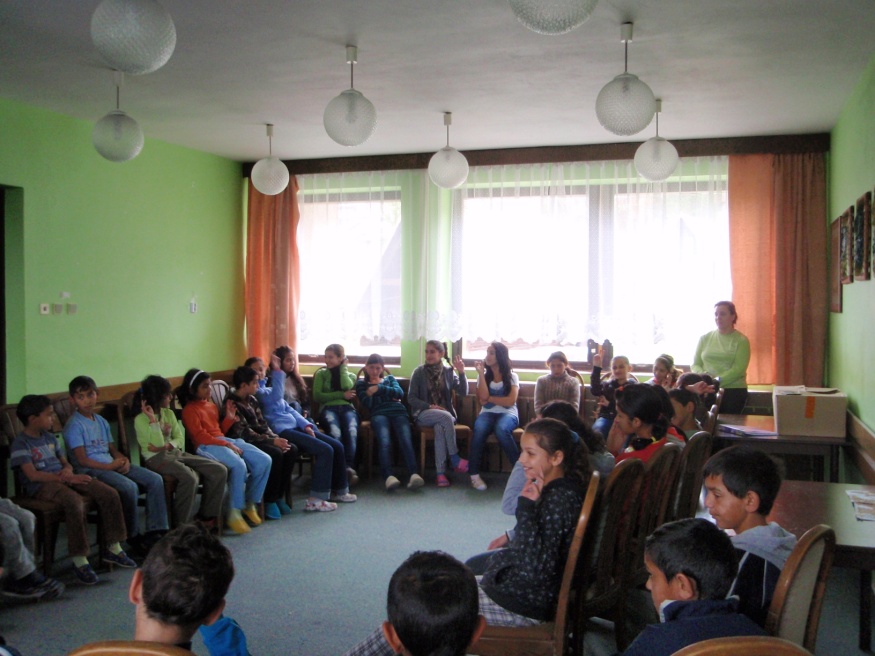 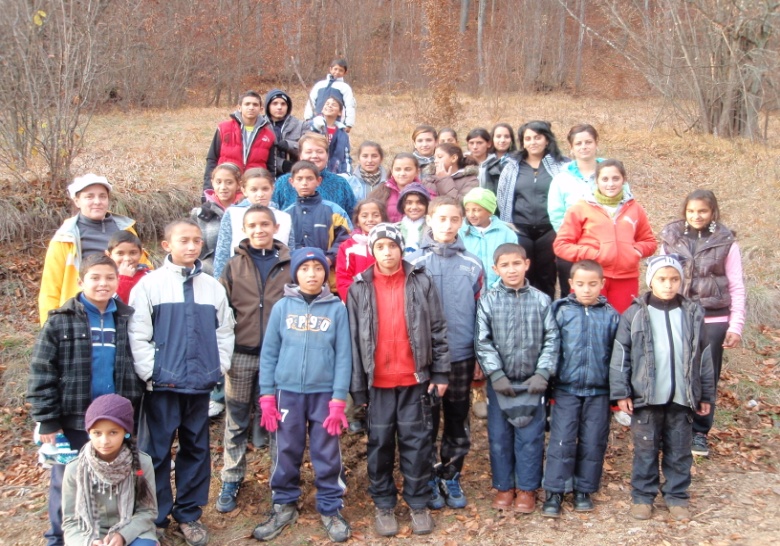 Všetko krásne má svoj koniec !
Škola v prírode naplnila očakávania nielen pedagógov ale hlavné detí, ktoré si v krásnej prírode a hlavne hravou formou splnili stanovené ciele o čom svedčia aj výpovede všetkých účastníkov pobytu, ktorí svoje pocity zhrnuli do jediného slova
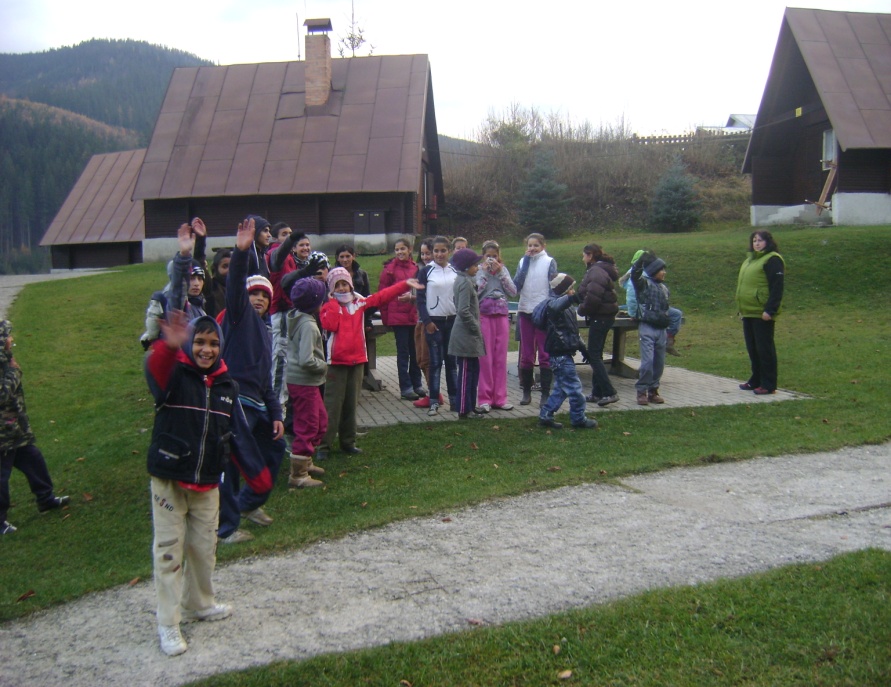 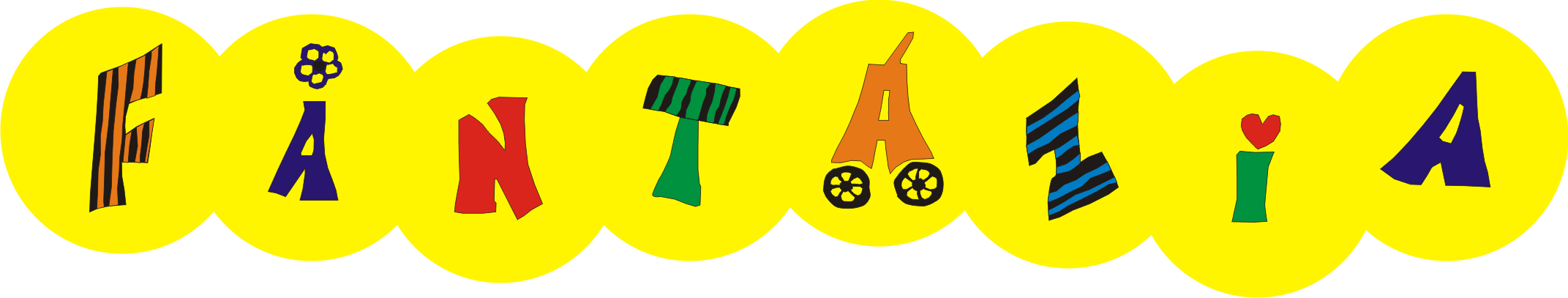